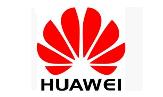 文本排序
问题场景
用户输入一个问题，模型从知识库中找出语义最相似的（几个）标准问题
Vod-如何获取视频云APP Demo
视频点播-Demo体验
视频点播：视频云APP二维码
视频点播 demo体验
VPN是什么？
VPN网关
什么是虚拟专用网络
什么是VPN
VPN
query
标准问
扩展问(相似问)
2
Pipline
预处理
初筛
query
candidates
精排模型
Top k
3
评价指标
p@n
前n个文档里是否出现正确答案
p@1, p@3, p@5
4
Learn to Rank
核心：计算query和所有文档的匹配程度
文本匹配
基于表示
基于交互
5
Learn to Rank
基于表示
优点：可以提前编码所有文档，便于存储；匹配计算速度快
缺点：只考虑整体表示，忽视了局部的匹配性
典型模型：DSSM、孪生网络
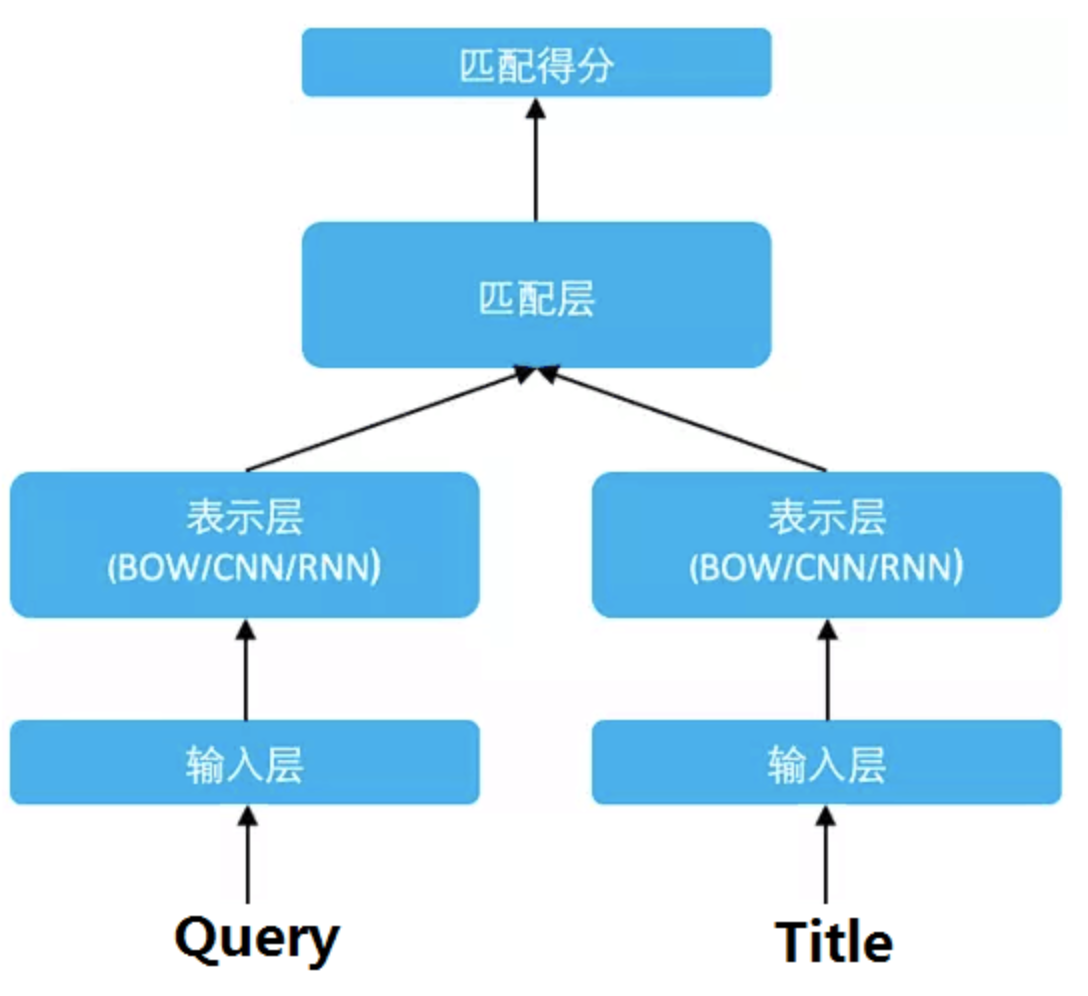 Candidate
6
Learn to Rank
基于交互
优点：考虑了query和文档的局部交互信息，更精确
缺点：无法提取编码，实时性不如基于表示的模型
典型模型：ARC-II，ESIM
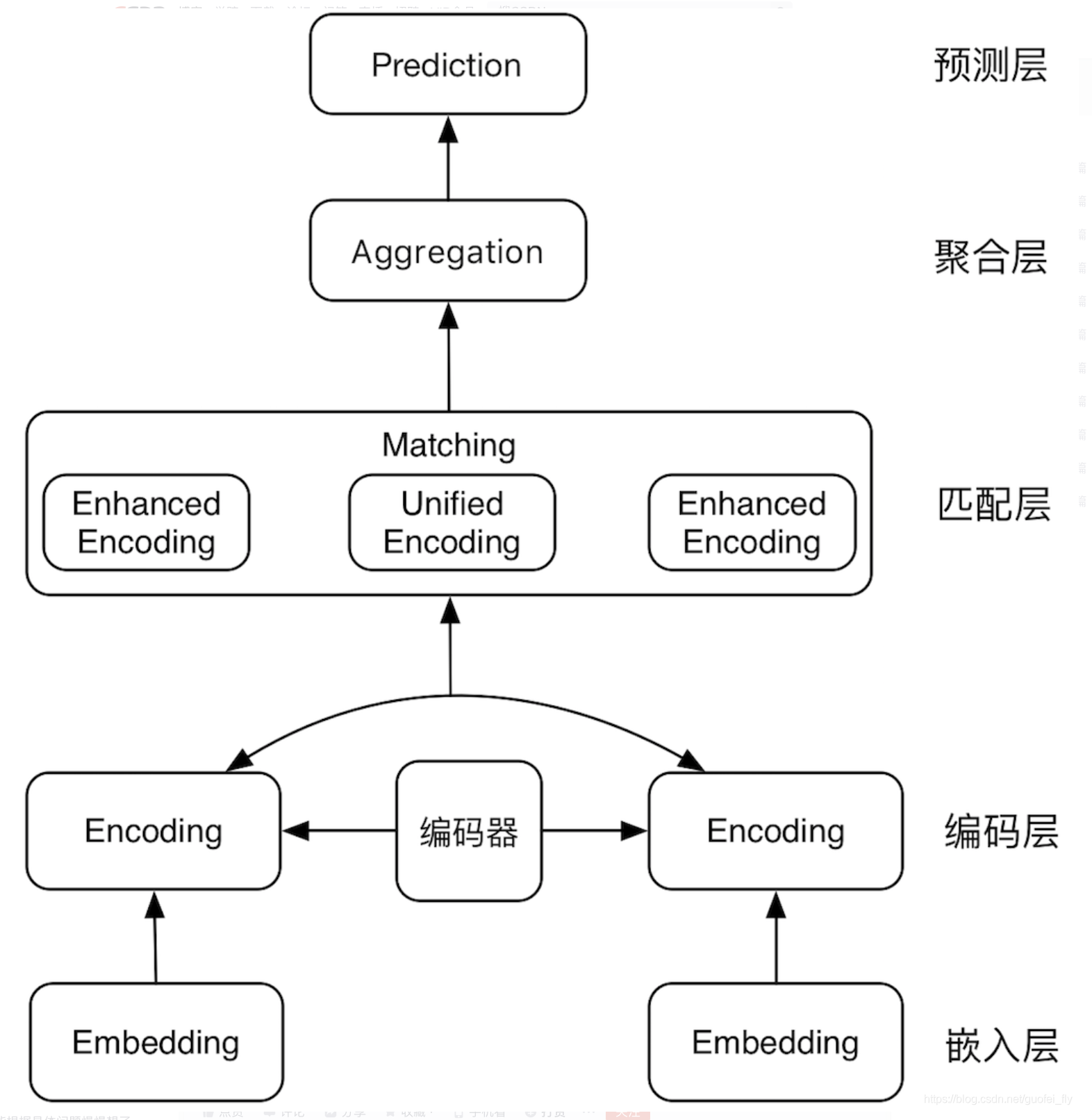 7
Learn to Rank
训练方法
PointWise
把排序问题当成一个二分类问题，训练的样本组织为一个三元组(q, c, y)，y是相关性标签，比如相关为1，不相关为0。训练一个二分类网络，h(q, c)->y，训练目标为最小化句子对的交叉熵。
缺点：没有考虑候选句子之间的相对顺序
PairWise
判断两个候选句子的相对位置。训练的样本组织为一个三元组(q, p_c, n_c)，目标是使得q和正例的相关性 > q和负例的相关性，常用的loss有margin loss。
产生的训练样本会很多；只考虑了两个文档的相对顺序。
ListWise
将一个查询对应的所有搜索结果列表作为一个训练实例。
8
TextRNN模型
-1 … 1
cosine
max pooling
max pooling
share
BiLSTM
BiLSTM
share
char embedding
char embedding
Sentence A
Sentence B
9
训练
VPN网关
什么是虚拟专用网络
什么是VPN
VPN
VPN网关
Candidate 1 √
          ⋮
Candidate 1  √
Candidate 2  ×
Candidate 3  ×
         ⋮
预处理&初筛
Triplets
Candidate 2 ×
Candidate 3 ×
          ⋮
10
对比实验
11
对比实验
Scorer
cosine
ffn (feed forward network)
bilinear
dist (euclidean distance)
dot-product
scalar
全连接层
u; v; |u-v|; u*v
u
v
bilinear
ffn
12
对比实验
Scorer
cosine
ffn (feed forward network)
bilinear
dist (euclidean distance)
dot-product
√
√
√
13
对比实验
Sentence Representation
Max Pooling
Avg pooling
Concat
正向LSTM的最后一个time step和反向LSTM的最后一个time step
14
对比实验
Share vs. Not Share
15
对比实验
Encoder Type
RNN
CNN
16
对比实验
Training
PointWise
PairWise
17
基于预训练的模型
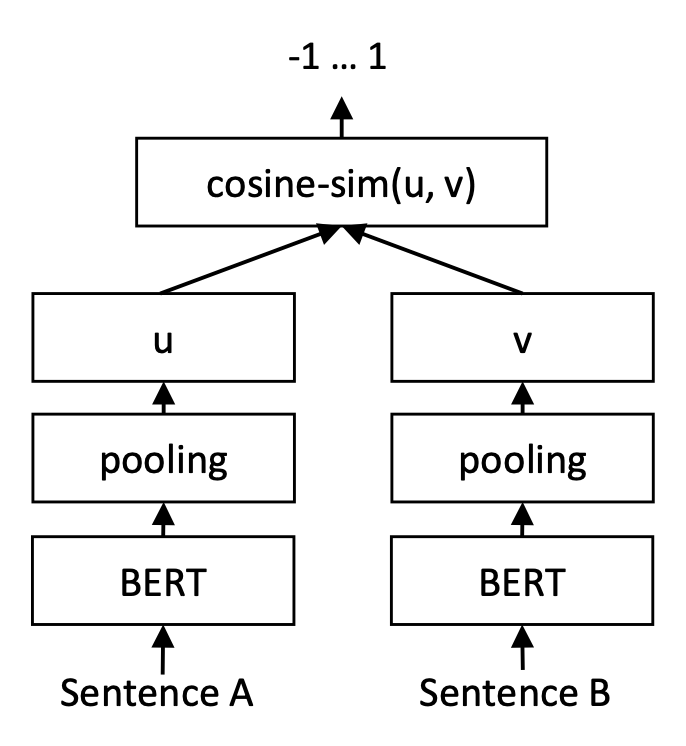 18
对比实验
Sentence Representation
Max Pooling
Avg Pooling
Cls
19
对比实验
不同的预训练模型
BERT
TinyBERT
Sentence Transformer
20
对比实验
Tricks
Finetuning on unlabeled data
Discriminative training
21
对比实验
多语言验证
调用翻译接口产生五种语言的伪数据用于验证
统一用multilingual BERT的tokenizer
22
实验
EN
AR
23
结论
不同语言的TextRNN p@1差别比较大，但是都比初筛效果好很多
预训练模型的效果比较稳定，p@1都在80%以上
24
更多尝试
Attention
更复杂的编码模型
25
更多尝试
Attention
候选句子向量作为q，query各个timestep的向量作为k和v
multi-dimentional attention
BiRNN
BiRNN
BiRNN
26
更多尝试
Attention
候选句子向量作为q，query各个timestep的向量作为k和v
multi-dimentional attention
27
更多尝试
Attention
实验结果
28
更多尝试
更复杂的编码模型
不同的编码结构
self-attention、highway LSTM等等
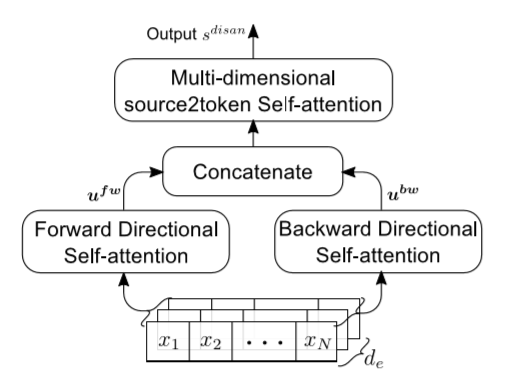 29